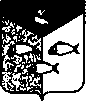 проект решения ПЕНОВСКОЙ ДУМЫ
«О Бюджете муниципального образования 
ПЕНОВСКИЙ ИУНИЦИПАЛЬНЫЙ ОКРУГ тверской области на 2023 год и на плановый период 2024-2025 годов»
Термины
Бюджет — форма образования и расходования денежных средств, 
предназначенных для финансового обеспечения задач и функций 
государства и местного самоуправления
Бюджетная система Российской Федерации — 
основанная на экономических отношениях и государственном устройстве
 Российской Федерации, регулируемая законодательством Российской
 Федерации совокупность федерального бюджета, бюджетов субъектов Российской
 Федерации, местных бюджетов и бюджетов государственных внебюджетных фондов:
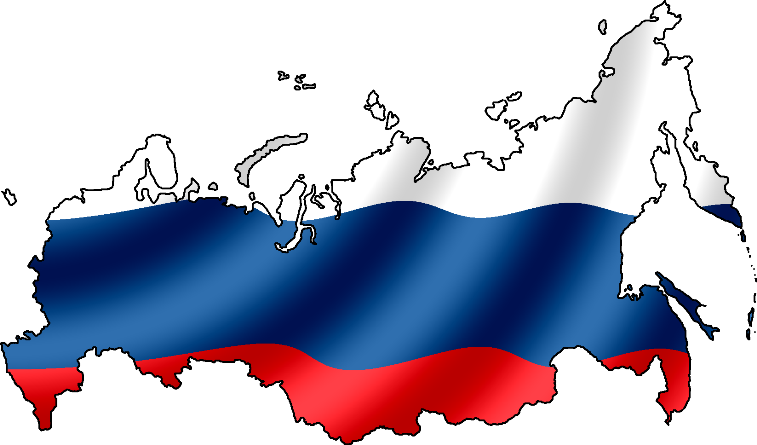 Бюджет 
Российской
Федерации (федеральный бюджет)
Бюджеты 
государственных внебюджетных фондов
Бюджеты 
субъектов 
Российской Федерации (региональные бюджеты)
Бюджеты 
муниципальных образований 
(местные бюджеты)
Термины
Бюджетный кодекс Российской Федерации Глава 5 
Принципы бюджетной системы Российской Федерации:










       Бюджетный кодекс Российской Федерации статья 36 принцип прозрачности (открытости) означает:
       — обязательное опубликование в средствах массовой информации утвержденных бюджетов и отчетов об их исполнении;
       — обязательную открытость для общества и средств массовой информации проектов бюджетов;
       — стабильность и (или) преемственность бюджетной классификации Российской Федерации.
       
       Бюджетный кодекс Российской Федерации Глава 1 Статья 6: 
       Доходы бюджета — поступающие в бюджет денежные средства, за исключением средств, являющихся в соответствии с настоящим Кодексом источниками финансирования дефицита бюджета;
       Расходы бюджета — выплачиваемые из бюджета денежные средства, за исключением средств, являющихся в соответствии с настоящим Кодексом источниками финансирования дефицита бюджета;
       Дефицит бюджета — превышение расходов бюджета над его доходами;
       Межбюджетные трансферты — средства, предоставляемые одним бюджетом бюджетной системы Российской Федерации другому бюджету бюджетной системы Российской Федерации;
       Государственный и муниципальный долг — обязательства, возникающие из государственных или муниципальных заимствований, гарантий по обязательствам третьих лиц, другие обязательства в соответствии с видами долговых обязательств, установленными настоящим Кодексом, принятые на себя Российской Федерацией, субъектом Российской Федерации или муниципальным образованием.
1. 
Единства бюджетной системы Российской Федерации;
8. 
Адресности и целевого характера бюджетных средств;
3. 
Сбалансированности бюджета;
10. 
Единства кассы.
6. 
Прозрачности (открытости);
2. Полноты отражения доходов, расходов и источников финансирования дефицитов бюджетов;
5. 
Общего (совокупного) покрытия расходов бюджетов;
4. 
эффективности использования бюджетных средств;
7. 
Достоверности бюджета;
9. Подведомственности расходов бюджетов;
Термины
Муниципальная программа муниципального образования Тверской области (далее - муниципальная программа) — система мероприятий, взаимоувязанных по задачам, срокам осуществления и ресурсам, мер муниципального регулирования и мер управления муниципальной собственностью пгт.Пено, обеспечивающая в рамках реализации муниципальных полномочий муниципального округа, достижение, целей стратегии социально-экономического развития округа и (или) программы социально-экономического развития муниципального округа, утвержденных в установленном порядке (далее - стратегия и (или) программа социально-экономического развития  муниципального округа);



              Подпрограмма муниципальной программы (далее - подпрограмма) — часть муниципальной программы,  являющаяся одним из направлений реализации муниципальной программы и обеспечивающая достижение целей муниципальной программы;
       

       Администратор муниципальной программы — исполнительный орган власти муниципального округа, являющийся главным распорядителем средств бюджета муниципального округа Тверской области, исполняющий функции муниципального заказчика, наделенный полномочиями по разработке и реализации муниципальной программы и (или) ее подпрограмм и несущий ответственность за реализацию муниципальной программы и ее эффективность;
       

       Главный администратор программы — администратор муниципальной программы, координирующий деятельность других администраторов муниципальной программы по разработке и реализации муниципальной программы и (или) ее подпрограмм и определенный при наличии двух и более администраторов муниципальной программы, а также выполняющий функции администратора муниципальной программы в части, касающейся его полномочий;
Термины
Цель муниципальной программы — ожидаемое (планируемое) состояние дел в сфере реализации муниципальной программы, достигаемое при выполнении комплекса мероприятий, связанное с реализаций положений стратегии и (или) программы социально-экономического развития Пеновского муниципального округа  Тверской области и оцениваемое с помощью показателей;

       Задача подпрограммы — направление деятельности главного администратора муниципальной программы и (или) администратора (администраторов) муниципальной программы, обеспечивающее достижение цели или целей муниципальной программы во взаимосвязи с другими задачами подпрограммы;

       

       Мероприятие подпрограммы (далее - мероприятие) — конкретное действие главного администратора муниципальной программы и (или) администратора (администраторов) муниципальной программы для решения соответствующей задачи подпрограммы;

       Показатель цели муниципальной программы — конечный результат реализации муниципальной программы, выраженный в количественно измеримых показателях достижения цели муниципальной программы;

       Показатель задачи подпрограммы — конечный результат выполнения подпрограммы, выраженный в количественно измеримых показателях решения задачи подпрограммы;

       Показатель мероприятия подпрограммы (административного мероприятия) — непосредственный результат выполнения мероприятия подпрограммы (административного мероприятия), выраженный в количественно измеримых показателях;
       
       Целевое значение показателя — достигаемое в последний год реализации муниципальной программы значение показателя, который формируется нарастающим итогом.
Основные показатели прогноза
Социально-экономического развития  Пеновского муниципального округа
На 2024 - 2026 годы
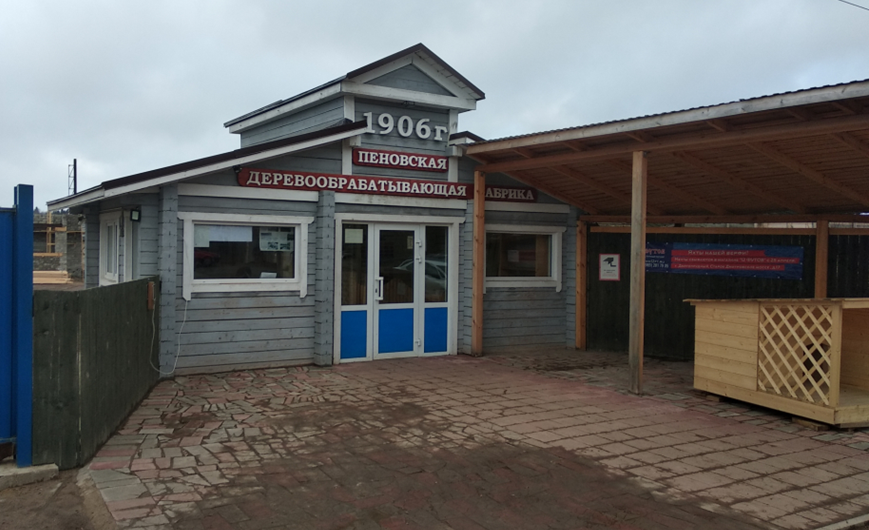 Промышленное производство
Согласно прогноза социально-экономического развития Пеновского муниципального округа Тверской области на 2024-2026 гг. за отчетный 2022 год объем отгруженных товаров собственного производства, выполненных работ и услуг в действующих ценах составил  324,8  млн. руб. (86,2%  к предшествующему 2021 году). Оценка 2023 г. – 331,2 млн.руб. (101,5 %), прогноз: на 2024 г. –  357,7 млн. руб. (102,7%), 2025 г. –  381,9 млн.руб., (103,2%), 2026 г. –  406,2 млн.руб. (102,5%).
Структура обрабатывающих производств
Агропромышленный комплекс
Согласно прогноза социально-экономического развития Пеновского муниципального округа Тверской области на 2024-2026 гг. за отчетный 2022 год производство валовой продукции в действующих ценах  составило  234,005  млн. руб. (114,7%  к предшествующему 2021 году). Оценка 2023 г. – 239,039 млн.руб. (115,4 %), прогноз: на 2024 г. –  254,952 млн. руб. (117,6%), 2025 г. –  272,211 млн.руб., (120,4%), 2026 г. –  292,79 млн.руб. (124,2%).
Структура валовой продукции сельского хозяйства
Численность населения
Численность постоянного населения Пеновского муниципального округа Тверской области на начало 2023 года составила 5 136 чел. Из них: население трудоспособного возраста – 2 472 чел. (48 %), моложе трудоспособного возраста 907 чел. (17 %), старше трудоспособного возраста  1 823 чел. (35 %). По данным прогноза социально-экономического развития округа численность населения планируется с ежегодным уменьшением: 2024 г. – 5 000 чел., 2025 г. –   4 867 чел., 2026 г. – 4 737 чел.
Показатели естественного движения населения
Уровень безработицы
В службу занятости по состоянию на 01.01.2023 г. обратилось 187 чел. в целях поиска подходящей работы; признано безработными с начала года – 39 чел. Коэффициент напряженности на рынке труда 0,5.
Среднемесячная заработная плата, прожиточный минимум
Фонд начисленной заработной платы всех работников по крупным и средним предприятиям округа в январе-мае 2023 года увеличился на 19,1 % по сравнению с соответствующим периодом прошлого года и составил 112,1 млн.руб. Рост среднемесячной заработной платы за январь-май 2023 года составил 15,8 % к соответствующему периоду 2022 года. 
Величина прожиточного минимума на 2023 год  по Тверской области составляет: для трудоспособного населения – 15 199 руб.; для пенсионеров – 11 992 руб.
Общие характеристики 
Бюджета ПЕНОВСКОГО МУНИЦИПАЛЬНОГО ОКРУГА
На 2023 год И на плановый период 2024-2025 годов
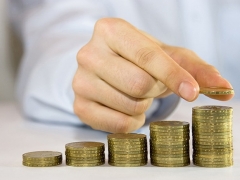 Составление проекта бюджета  на 2023 год и на плановый период 2024-2025 годов основано на:
Муниципальных программах муниципального образования Пеновский муниципальный округ
Основные задачи и приоритетные направления бюджетной политики
на 2023 год и на плановый период 2024-2025 годов
Основные мероприятия по повышению доходов бюджета
Основные параметры бюджета
В 2021-2022 годах и на 2023-2025 годы
(тыс. руб.)
Доходы 
Бюджета мо Пеновский муниципальный округ на  2023 год И на плановый период
2024-2025 годов
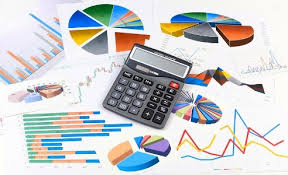 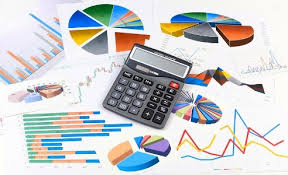 доходы бюджета МО ПЕНОВСКИЙ ОКРУГ
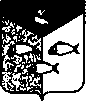 формируются в соответствии с
Бюджетным законодательством 
Российской Федерации
Законодательством 
о налогах и сборах
Законодательством об иных 
обязательных платежах
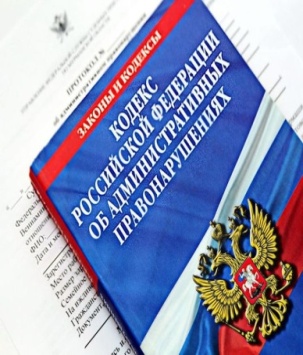 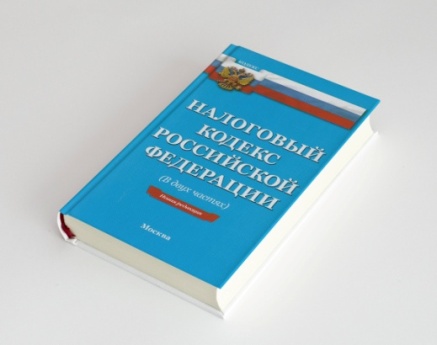 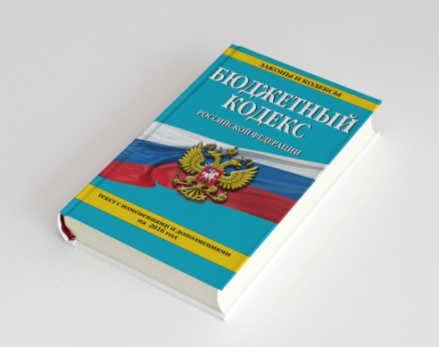 На основе:
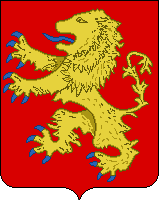 Налоговые Доходы бюджета Пеновский муниципальный округ в 2021-2025 годах
(тыс. руб.)
неНалоговые Доходы бюджета 
в 2021-2025 годах
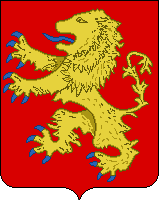 (тыс. руб.)
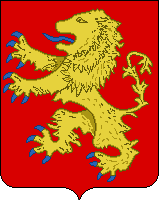 Безвозмездные поступления  
в 2021-2025 годах
(тыс. руб.)
субСИДии из федерального и областного бюджетов 
на 2023-2025 годы
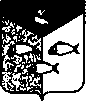 24
субвенции из федерального и областного бюджетов в 
на 2023-2025 годы
Ежемесячное денежное вознаграждение за классное руководство педагогическим работникам муниципальных общеобразовательных организаций:
      на 2023-2025 годы — 
По 4359,9 тыс.руб. в год
Компенсация части платы, взимаемой с родителей за присмотр и уход за детьми, посещающими организации дошкольного образования:
      на 2023-2025 годы — 
по 1001,6 тыс.руб. в год
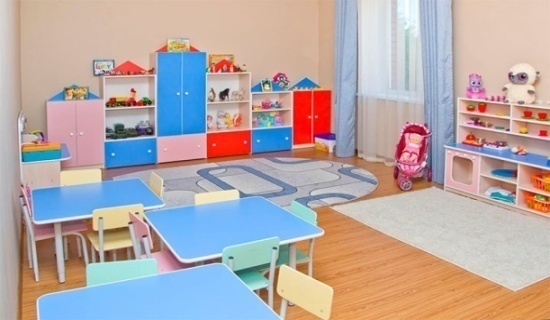 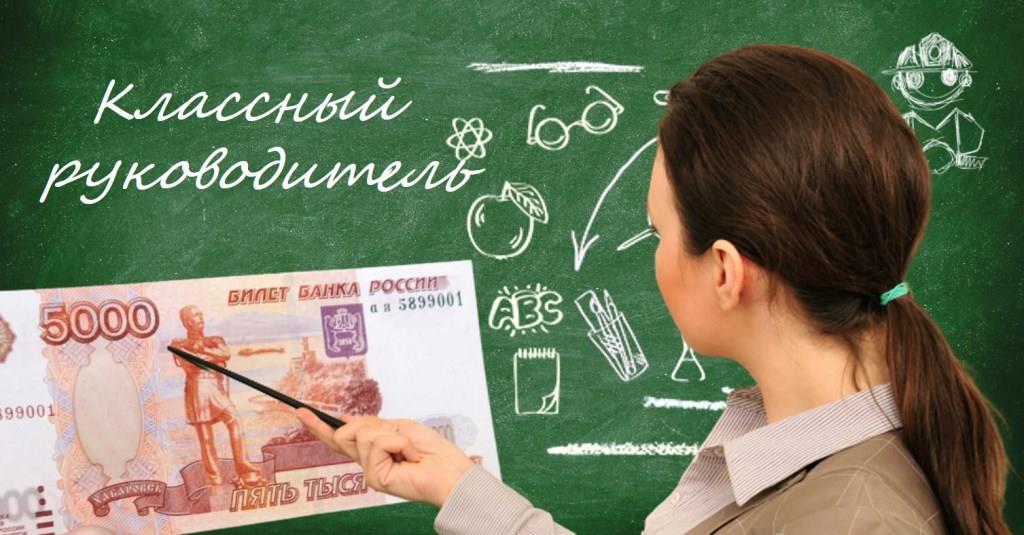 Составление списков кандидатов в присяжные заседатели судов общей юрисдикции: 
2023 год – 1,2 тыс. руб.
2024 год – 1,3 тыс. руб.
2025 год – 1,2
 тыс. руб.
Предоставление жилых помещений детям-сиротам и детям, оставшимся без попечения родителей:
 на 2023 год — 915,0 тыс. руб.; 
на 2024 год — 0 тыс. руб.; 
на 2025 год — 2745,0 тыс. руб.
Государственная регистрация актов гражданского состояния: 
2023 год – 243,2 тыс. руб. 
2024-2025 годы  –  
по 256,5 тыс. руб. в год
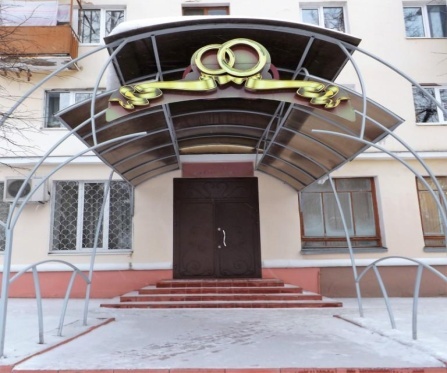 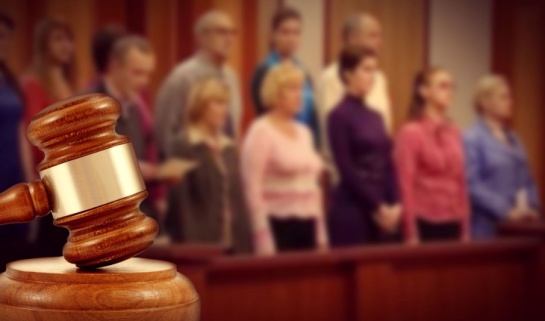 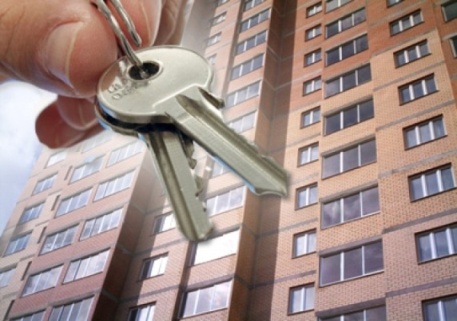 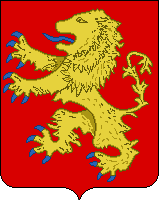 субвенции из федерального и областного бюджетов 
на 2023-2025 годы
расходы 
Бюджета МО ПЕНОВСКИЙ ОКРУГ НА 2023 год
И на плановый период
2024-2025 годов
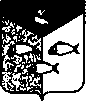 Программные  и  непрограммные расходы  бюджета                                                                                                       на  2023 год  и плановый  период 2024 и 2025 годов
Расходы по разделам классификации расходов бюджета
Расходы  по  разделам  классификации  расходов  бюджета
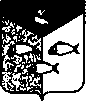 Муниципальная программа «Развитие отрасли «Образование» на 2021-2025
 годы
Объём бюджетных ассигнований, тыс. руб.
Спасибо за внимание!